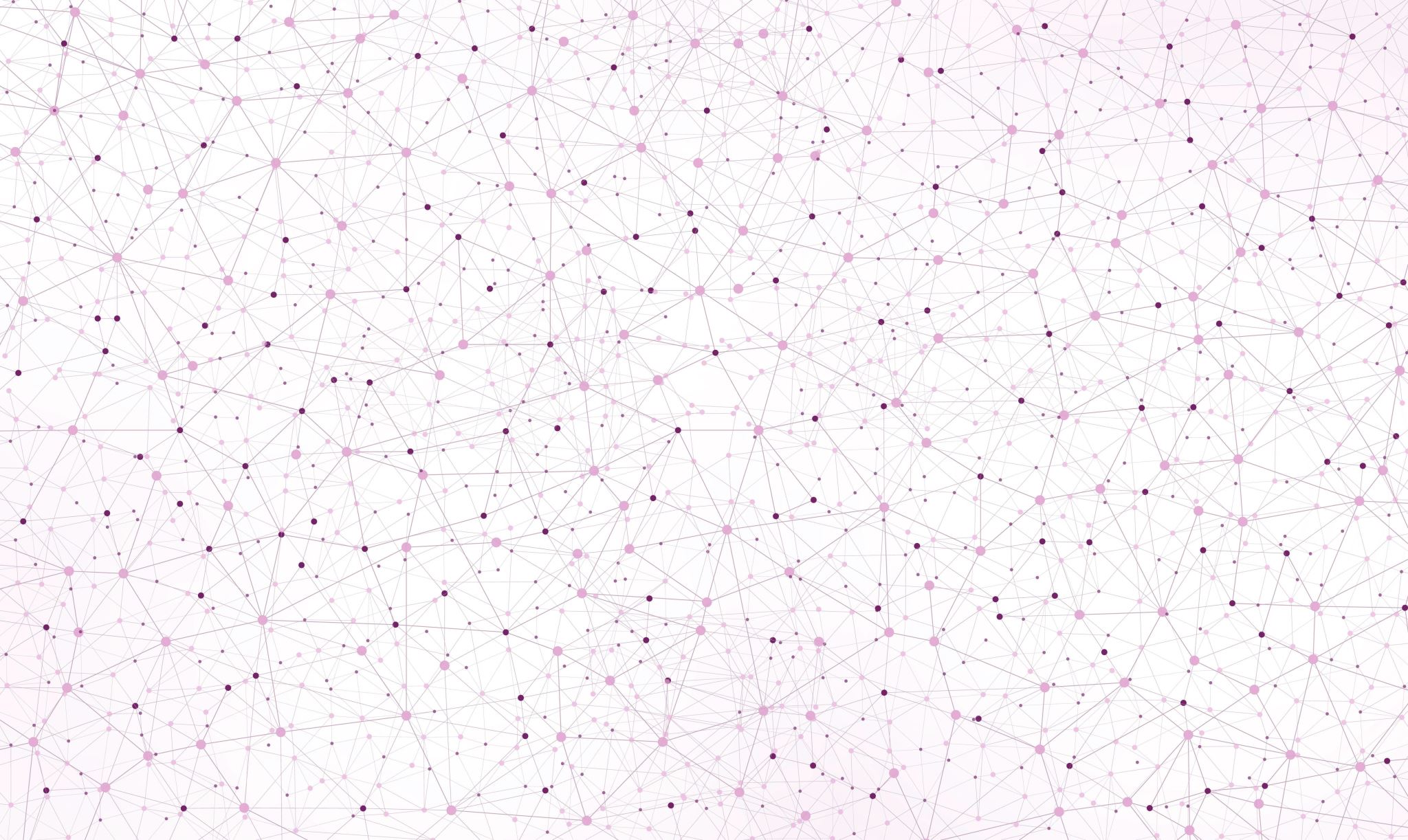 Pflegeinformationssysteme
Workshop: Digitalisierung in der Pflege
Unter dem Begriff „Krankenhausinformationssystem (KIS)“ wird die Gesamtheit aller in einem Krankenhaus eingesetzten informationstechnischen Systeme zur Verwaltung und Dokumentation elektronischer Patientendaten verstanden. 
Dabei handelt es sich in aller Regel einen Verbund selbständiger Systeme meist unterschiedlicher Hersteller. Auf einzelne Fachbereiche beschränkte Verfahren wie z.B. Labor-, Radiologie- oder Diagnosesysteme gehören als Subsysteme ebenfalls zum Krankenhausinformationssystem.

Arbeitskreise Gesundheit und Soziales sowie Technische und organisatorische Datenschutzfragen der Konferenz der Datenschutzbeauftragten des Bundes und der Länder,2014
Krankenhaus-informations-systeme (KIS)
[Speaker Notes: Krankenhausinformationssystem (KIS)
National wie international besteht keine einheitliche Definition für ein Krankenhausinformationssystem. Im deutschsprachigen Raum hat sich die Definition von Alfred Winter durchgesetzt, welcher das KIS umfassender als Teilsystem des Krankenhauses betrachtet: „Ein Krankenhausinformationssystem ist das Teilsystem eines Krankenhauses, welches alle informationsverarbeitenden Prozesse und die an ihnen beteiligten menschlichen und maschinellen Handlungsträger in ihrer informationsverarbeitenden Rolle umfasst“ (Winter et al. 1996). Winter versteht das KIS als die Summe der Informationsverarbeitung eines Krankenhauses, welche sich aus dem rechnergestützten und dem nicht-rechnergestützten Teil zusammensetzt. Ein KIS beschränkt sich somit nicht auf die rein elektronische Informations-verarbeitung, sondern umfasst zusätzlich die sprachliche Kommunikation sowie die papiergestützte Datenverarbeitung. Die Erscheinungsform des KIS ist somit grundlegend durch die Organisationsstruktur des jeweiligen Krankenhauses geprägt (vgl. ebd.).]
Pflege-informations-systeme (PflIS)
Innerhalb der letzten fünf bis zehn Jahre gewinnen Pflegeinformationssysteme an Bedeutung für die Berufspraxis.
Ein PflIS, ebenso wie die Dokumentation in Papierform, soll die Planung und Durchführung des Pflegeprozess abbilden und so der gesetzlich vorgeschriebenen Dokumentationspflicht nachkommen.
Der Mehrwert der EDV-gestützten Pflegedokumentation liegt in der Zeitersparnis, die durch effektivere Steuerung des Pflegeprozess und die mögliche Hinterlegung von einheitlichen Formulierungen sowie standardisierten Pflegeplanungen möglich wird.
[Speaker Notes: Viele Jahre hat sich der Einsatz von IT und somit auch von Informationssystemen in Krankenhäusern auf den Verwaltungsbereich beschränkt. Innerhalb der letzten fünf bis zehn Jahre gewinnen jedoch auch Pflegeinformationssysteme an Bedeutung für die Berufspraxis. Bereits 2005 hat der Medizinische Dienst der Spitzenverbände der Krankenkasse in einer Grundsatzstellungnahme zur Professionalisierung der Pflege die EDV-gestützte Pflegedokumentation als zukunftsweisende Möglichkeit zur Qualitätssteigerung durch die effektivere Steuerung des Pflegeprozesses sowie zur Entlastung der Pflegekräfte von lästiger Schreibarbeit beschrieben (vgl. MDS 2005, S.42f). So soll ein PflIS ebenso wie die Dokumentation in Papierform die Planung und Durchführung des Pflegeprozess abbilden und so der gesetzlich vorgeschriebenen Dokumentationspflicht nachkommen. Der Mehrwert der EDV-gestützten Pflegedokumentation liegt in der Zeitersparnis, die durch effektivere Steuerung des Pflegeprozess und die mögliche Hinterlegung von einheitlichen Formulierungen sowie standardisierten Pflegeplanungen möglich wird. Die im PflIS gesammelten Daten können außerdem dem Controlling als Analysemöglichkeit dienen und schaffen lückenlose Leistungstransparenz, was die spätere Abrechnung erleichtert (vgl. MDS 2005, S. 42f). Die Anwendung eines PflIS im Krankenhaus ist immer als Teil aller bestehenden Informationssysteme zu betrachten, da sich die Funktionalität sowie der Zugriff auf bestimmte Daten mit den anderen implementierten Systemen überschneidet (vgl. Ammenwerth et al. 1999, S.9ff). Diese nicht mehr vorhandene Abgrenzungsmöglichkeit ermöglicht jedoch auch den interprofessionellen Dialog mit anderen an der Behandlung beteiligten Berufsgruppen und reduziert so bisher bestehende Barrieren.]
KIS und PflIS
Das Pflegeinformationssystem (PIS) und das Krankenhausinformationssystem (KIS) sind beide Informationssysteme, die in Krankenhäusern verwendet werden, jedoch unterschiedliche Funktionen haben. 
Das PIS ist speziell für die Pflegeabteilung und die Dokumentation von Patientendaten entwickelt worden. Es enthält Informationen wie Pflegepläne, Medikamentenverwaltung und Patientenbeobachtungen.
Das KIS hingegen ist ein umfassenderes System, das für die Verwaltung von Patientendaten, Finanzen, Personal und anderen Bereichen eines Krankenhauses verwendet wird. 
Es ist also ein umfassenderes System und das PIS ist ein Teil davon.
[Speaker Notes: Viele Jahre hat sich der Einsatz von IT und somit auch von Informationssystemen in Krankenhäusern auf den Verwaltungsbereich beschränkt. Innerhalb der letzten fünf bis zehn Jahre gewinnen jedoch auch Pflegeinformationssysteme an Bedeutung für die Berufspraxis. Bereits 2005 hat der Medizinische Dienst der Spitzenverbände der Krankenkasse in einer Grundsatzstellungnahme zur Professionalisierung der Pflege die EDV-gestützte Pflegedokumentation als zukunftsweisende Möglichkeit zur Qualitätssteigerung durch die effektivere Steuerung des Pflegeprozesses sowie zur Entlastung der Pflegekräfte von lästiger Schreibarbeit beschrieben (vgl. MDS 2005, S.42f). So soll ein PflIS ebenso wie die Dokumentation in Papierform die Planung und Durchführung des Pflegeprozess abbilden und so der gesetzlich vorgeschriebenen Dokumentationspflicht nachkommen. Der Mehrwert der EDV-gestützten Pflegedokumentation liegt in der Zeitersparnis, die durch effektivere Steuerung des Pflegeprozess und die mögliche Hinterlegung von einheitlichen Formulierungen sowie standardisierten Pflegeplanungen möglich wird. Die im PflIS gesammelten Daten können außerdem dem Controlling als Analysemöglichkeit dienen und schaffen lückenlose Leistungstransparenz, was die spätere Abrechnung erleichtert (vgl. MDS 2005, S. 42f). Die Anwendung eines PflIS im Krankenhaus ist immer als Teil aller bestehenden Informationssysteme zu betrachten, da sich die Funktionalität sowie der Zugriff auf bestimmte Daten mit den anderen implementierten Systemen überschneidet (vgl. Ammenwerth et al. 1999, S.9ff). Diese nicht mehr vorhandene Abgrenzungsmöglichkeit ermöglicht jedoch auch den interprofessionellen Dialog mit anderen an der Behandlung beteiligten Berufsgruppen und reduziert so bisher bestehende Barrieren.]
Mehrwert eines ein Pflege-informations-systems
Der Dokumentationsaufwand hat sich im Gesundheitswesen, nicht zuletzt durch die Einführung der DRGs, in den letzten Jahren ständig erhöht.
Die pflegerische Berufsgruppe spielt hierbei eine zentrale Rolle und generiert eine Vielzahl an Informationen, die wiederum dem gesamten multiprofessionellen Team zur Verfügung stehen.
Pflegerische Informationen können entlang des Behandlungsprozesses besser gebündelt werden.
Der deutsche Pflegerat argumentiert, dass ein Pflegeinformationssystem helfen kann, den Beitrag der Pflege sichtbar zu machen und damit die Professionalisierung unterstützt.
[Speaker Notes: Der Dokumentationsaufwand hat sich im Gesundheitswesen, nicht zuletzt durch die Einführung der DRGs, in den letzten Jahren ständig erhöht. Die pflegerische Berufsgruppe ist dabei die Anwenderin Nummer eins. Sie ist 24 Stunden für die Betreuung der Patient*innen zuständig und generiert hierbei eine Vielzahl an Informationen, die wiederum dem gesamten multiprofessionellen Team zur Verfügung stehen. Dabei befindet sich die Pflege auf dem Weg der Professionalisierung (Zießler 2015, S.22). Der Anspruch, das eigene Handeln auf Basis von anerkannten Standards zu stützen drückt sich unter anderem in den Expertenstandards des “Deutsches Netzwerk für Qualitätsentwicklung” aus. Hier werden Leitlinien für wichtige pflegerische Phänomene definiert. Fachlich können diese wiederrum eingebettet werden in ein Klassifikationssystem pflegerischen Handelns (NANDA, ICNP, NIC, NOC u.a.). Diese Klassifikationen eignen sich wiederum, um in ein Pflegeinformationssystem integriert zu und damit im Pflegeprozess berücksichtig zu werden. 
Das Pflegeberufegesetz (PflBG), welches ab dem 01.01.2020 in Kraft getreten ist, regelt einen weiteren Meilenstein der pflegerischen Professionalisierung, indem es Vorgehaltsaufgaben definiert. Hierbei handelt es sich um:
die Erhebung und feststellen des individuellen Pflegebedarfes,
die Organisation, Gestaltung und Steigerung des Pflegeprozesses, 
und die Analyse, Evaluation, Sicherung und Entwicklung der Qualität der Pflege.
Zusammenfassend lässt sich unter dem Aspekt der Professionalisierung festhalten, dass die größte Berufsgruppe im Krankenhaus nicht mehr nur zuarbeitet und auf ärztliche Delegation hin tätig wird, sondern verpflichtet ist eigene originäre Aufgaben zu erfüllen. Ein eigenes Pflegeinformationssystem hätte vor diesem Hintergrund den Vorteil, dass dieser Aufgabenbereich sich effizienter gestalten ließe, z.B. durch die Bündelung pflegerischer Informationen entlang des Behandlungsprozesses.]
Pflege-informations-systeme aus sektoraler Sicht des Gesundheits-wesens
Bei Entlassungen aus dem Krankenhaus in nachstationäre Versorgungsbereiche manifestieren sich oftmals Versorgungsbrüche. 
Ein Pflegeinformationssystem, dass pflegerelevante Daten erfasst, bietet die Chance, dass im Sinne der kontinuierlichen Versorgung die Daten über Schnittstellen für nachsorgende Einrichtungen bereitgestellt werden können. 
Ein ambulanter Pflegedienst z.B. wird Pflegeprobleme oder erfolgversprechende pflegerische Maßnahmen nicht erneut selbst erfassen müssen, sondern kann aus die Daten der vorherigen Institution zurückgreifen. 
Auf der ökonomischen Ebene lässt sich über eine Verbesserung der Versorgung über die Sektorengrenzen hinaus auch der Ressourcenverbrauch positiv beeinflussen.
[Speaker Notes: Die Funktionen elektronischer Pflegedokumentationssysteme zur Planung der Prozesse, Erfassung der Daten und zur Stützung des Informationsflusses aller Beteiligten am Pflegeprozess, lässt sich nicht nur ausgehend von einer Institution, welche in einem Sektor des Gesundheitswesens eingebettet ist, betrachten. Die pflegerischen Verläufe von Patient*innen lassen sich oftmals nur über die Sektorengrenzen hinaus erfassen. Die folgende Abbildung veranschaulicht die Diagnostik und Therapie eines exemplarischen Krankheitsverlaufes mit ihren gesetzlichen Grundlagen. Jeder einzelne Prozessbaustein beinhaltet gleichermaßen einen eigenen Rechtsanspruch, eigene formelle Zugangswege zur jeweiligen Leistung und eine, auch unter Datenschutzaspekten relevante, Abgrenzung zur vorherigen und nachherigen Behandlungsform. Angenommen, dass dieser Krankheitsverlauf durch die Diagnostik und Therapie einer hausärztlichen Versorgung initiiert wird, ist die pflegerische Berufsgruppe ab der Einweisung in das Krankenhaus ein relevanter Partner in allen weiteren Versorgungssektoren. Sie betrachtet und begleitet den Krankheitsverlauf, leitet Pflegephänomene ab und reagiert mit pflegerischen Maßnahmen. Die Heil- und Hilfsmittelerbringer werden zwar aufgrund ärztlicher Verordnung tätig, oftmals wird dieser Schritt im therapeutischen Team durch die Pflege angestoßen. Dabei ist auch zu beachten, dass die Pflege in der Regel als erste Ansprechperson für Angehörige zur Verfügung steht und ihre Beobachtungen, auch außerhalb einer kurzen therapeutischen Sequenz, wichtige Hinweise für den Behandlungsverlauf gibt.

Gerade bei Entlassungen aus dem Krankenhaus in nachstationäre Versorgungsbereiche manifestieren sich Versorgungsbrüche. Ein Pflegeinformationssystem, dass pflegerelevante Daten erfasst, bietet neben den Vorteilen für die jeweilige Einrichtung auch die Chance, dass im Sinne der kontinuierlichen Versorgung die Daten über Schnittstellen für nachsorgende Einrichtungen bereitgestellt werden können. Die Praxis zeigt jedoch, dass zu gegenwärtigen Zeitpunkt die elektronische Dokumentation noch zu häufig eine „Insellösung“ ist und der Informationsaustausch über die Pflegeeinrichtung hinweg bislang nur in Ansätzen erfolgt. Auch das Übergangs- bzw. Entlassmanagement zwischen Klinken und Pflegeeinrichtungen ist bislang nur ansatzweise, z. B. im Rahmen regionaler Modellansätze, digitalisiert und vernetzt. (V. Kubek et al. (Hrsg.), Seite 16).
Es ist deutlich geworden, dass die Bedeutung der Pflegeinformationssysteme über die Sektorengrenzen hinaus geht und positive Auswirkungen für Patient*innen deren Angehörige generieren kann. Auf der ökonomischen Ebene lässt sich über eine Verbesserung der Versorgung über die Sektorengrenzen hinaus auch der Ressourcenverbrauch positiv beeinflussen.]
Fazit
Die Einführung der elektronischen Patientenakte wird die bisherige Dokumentation auf dem Papier ablösen.
Durch die immer verfügbare Akte soll eine zeitnahe Dokumentation gefördert und ein schneller, orts- und zeitunabhängiger Abruf von Patientendaten gewährleistet werden. 
EDV-gestützte Dokumentations- und Pflegeplanungsmöglichkeiten haben somit auch das Potenzial, die Pflegeprozessplanung optimiert abzustimmen und die interdisziplinäre Kommunikation zu verbessern.
Bislang fehlt es für einen flüssigen Informationsaustausch zwischen den unterschiedlichen Einrichtungen jedoch an technischen Schnittstellen und Regelungen zur Interoperabilität von Anwendungslösungen unterschiedlicher Anbieter.
[Speaker Notes: Die Digitalisierung im Gesundheitswesen geht mit vielen technischen Neuerungen für die Pflege und Patientenversorgung einher. Durch die neuen Techniken wird eine frühzeitigere Prävention, eine individuellere Betreuung der Patienten und somit eine gesteigerte Lebensqualität mit aktiver Rolle des Patienten im Pflegeprozess ermöglicht (vgl. Hübner 2019, S. 68f). Die Einführung der elektronischen Patientenakte wird die bisherige Dokumentation auf dem Papier ablösen. Durch die immer verfügbare Akte soll eine zeitnahe Dokumentation gefördert und ein schneller, orts- und zeitunabhängiger Abruf von Patientendaten gewährleistet werden. EDV-gestützte Dokumentations- und Pflegeplanungsmöglichkeiten haben somit auch das Potenzial, die Pflegeprozessplanung optimiert abzustimmen und die interdisziplinäre Kommunikation zu verbessern (vgl. DAA 2017, S.33ff). Informationen aus einem Assessment können so zum Beispiel direkt in den Pflegeplan mit einfließen und so den fachlichen Austausch und die Verfügbarkeit der Patientendaten auch über den stationären Aufenthalt hinweg für alle Akteure im Behandlungsprozess verbessern. Bislang fehlt es für einen flüssigen Informationsaustausch zwischen den unterschiedlichen Einrichtungen jedoch an technischen Schnittstellen und Regelungen zur Interoperabilität von Anwendungslösungen unterschiedlicher Anbieter.]
Literatur
Arbeitskreise Gesundheit und Soziales sowie Technische und organisatorische Datenschutzfragen der Konferenz der Datenschutzbeauftragten des Bundes und der Länder, 2014
Hübner, U. (Hrsg) (2015) IT-Report Gesundheitswesen- Schwerpunkt Pflege im Informationszeitalter, Forschungsgruppe Informatik im Gesundheitswesen (IGW) –Hochschule Osnabrück
Medizinischer Dienst der Spitzenverbände der Krankenkassen (MDS), Grundsatzstellungnahme Pflegeprozess und Dokumentation, 2005
V. Kubek et al. (Hrsg.), Digitalisierung in der Pflege, https://doi.org/10.1007/978-3-662-61372-6_3, zuletzt geprüft am 18.015.2023
Zießler. H. (2015) Elektronische Dokumentationssysteme in der Pflege. In: IT-Report Gesundheitswesen- Schwerpunkt Pflege im Informationszeitalter, Forschungsgruppe Informatik im Gesundheitswesen (IGW) –Hochschule Osnabrück